Career Planning and Counseling Session
Suzanne Reuter MD
Assistant Dean of Student Affairs
VSLO – Visiting Student Learning Opportunities (aka VSAS)
Host institutions that accept medical students for away rotations

US and International rotations combined

April 15st is the date to submit applications – May1st institutions will review

Some institutions do NOT participate in VSLO


https://students-residents.aamc.org/attending-medical-school/article/about-vslo/
Recommendation 1 (Unchanged): 
The work group recommends that for the remainder of the 2020-21 academic year (ending June 30, 2021), away rotations should be discouraged, except under the following circumstances: 

Learners who have a specialty interest and do not have access to a clinical experience with a residency program in that specialty in their school’s system. 

Learners for whom an away rotation is required for graduation or accreditation requirements. 

Individuals meeting these exceptions should limit the number of away rotations as much as possible. Students should consider geographically proximate programs, when appropriate, to meet learning needs.
Recommendation 2: 
Away rotations resume no earlier than Aug. 1, 2021

After April 15, learners may begin applying for and scheduling in-person away rotations with a start date of Aug. 1 or later. 

Programs hosting learners for away rotations are encouraged to adhere to May 1 as the date to begin processing away rotation applications that begin on or after Aug. 1. 

Medical schools are encouraged to limit approved away rotations in any specialty to one per learner

Residency programs are encouraged to take into consideration if a learner exceeded the one away rotation limit during the residency selection process.

Programs may continue to offer virtual electives to provide opportunities for learners to explore the specialty and program. 

The work group will continue to monitor the information and plan to provide an update to the community no later than April 15, either confirming that Aug. 1 remains an acceptable start date or creating a new start date.
Students do not apply before April 15 for in-person rotations that start on or after August 1, 2021

Host institutions do not begin processing incoming applications before May 1, 2021

Exemptions to this policy include:
Learners who have a specialty interest and do not have access to a clinical experience with a residency program in that specialty in their school 
Learners for whom an away rotation is required for graduation or accreditation requirements
VSLO
Universal application, photo

Vaccination record

Cover letter
Dermatology

Submitted by Student Affairs
Verification of complete background check
Transcript
Some programs: Letter of Good Standing, Proof of Malpractice Insurance 

Cost per program (per elective) 
$40 for up to 3 programs
$15 for each additional program

Get advice from CO2021 in similar specialty
VSLO: How to Use the Application Service
https://students-residents.aamc.org/attending-medical-school/article/how-use-vslo-application-service/
https://rise.articulate.com/share/CB6iHRHQnIHR5PRUQva1ZKoFcCJVUyId
Objectives
Discuss requirements of the curriculum vitae (CV)

Review particulars of the personal statement

Review details of Letters of Recommendation

ERAS and VSLO
Curriculum Vitae
Succinct summary of your qualifications

Put effort into it now and add to it over your career

Will not place directly into ERAS (cut and paste) but will provide to us to help create the MSPE (Medical Student Performance Evaluation)

Will provide to those physicians who prepare a letter of recommendation for you for residency application
Curriculum Vitae - Components
Contact info: (full legal name, address, email, phone number)

Everything is in reverse chronological order

Education: All universities attended for medical school, graduate and undergraduate education (most recent first)
Name and location of institution
Degree earned
Date of completion (anticipated)
Major/minor field of study
Curriculum Vitae
Leadership Experience
President, Treasurer of Student Interest Group

Work Experience
Most recent first
Position, title, name of employer, location, dates employed

Research Experience
Title describing project
Research mentor’s name
Location and dates
Your title (research assistant, fellow)
Curriculum Vitae
Community Service Activities/Extracurricular
Most important activities and the dates
Include pre-medical school activities only if extraordinary OR applicable to health care

Publications
List all published articles you’ve authored
If accepted but not published yet, “In press”
May include manuscripts in the works
Be consistent throughout the CV
Peer Reviewed Journal Articles/Abstracts(Other than Published)
Curriculum Vitae
Presentations
List research or poster presentations at conferences, lectures, specialty association meetings, including virtual
List title, authors, audience
May consider combining with ‘Abstracts’ section
Be sure to include Cultural Immersion poster presentation

Professional Memberships 
Be sure to include ‘Student Member’
i.e. American Academy of Orthopedic Surgeons – Student Member
Curriculum Vitae
Hobbies and Interests
INCLUDE this information (especially on ERAS application)
Your interviewers will thank you!



Career Planning microsite – link in D2L coming
	Many examples to choose from
Personal Statement
Integral part of your application 
Is your chance for the program to “know” you
Want it to help you stand out – but not too much
Values-Experiences-Goals

Communicate passion for your specialty
Specific experiences

Address sensitive issues and take responsibility
Remediation, repeat attempt on Step 1 (may or may not include)

Provide information the interviewers can use for questions
Personal Statement
Be personal – tell about you

Slip in marketable abilities

Include specialty-specific attributes 
‘cool under pressure’	
 enjoy variety and pace of the ED (avoid “I have ADD and the ED is perfect for me)

Professional
NO grammatical or spelling errors (some screen out immediately)
[Speaker Notes: Persevering, steadfast, determined, reliable, hard-working, conscientious, responsible, dependable, trustworthy, take initiative, assertive, organized, eager]
Personal Statement - AVOID
Online services that promise you the perfect PS

Copy from others

Run-on sentences

Quotes

Begging  - “please grant me an interview”
Personal Statement - Specifics
ENT – No longer requiring a specific paragraph on why you are interested in their program (this meant separate PS for each)

Surgery and surgical subspecialties – Shorter the better

Don’t go over 1 page (a bit more leeway with psychiatry)
Personal Statement
Have at least one, and perhaps more, reviewers
Spouse, close friend, parent, sibling, buddy who was an English major (and you can trust), etc.
Letters of Recommendation
Letters need to come from physicians
Exception – long-term research mentor 

Writers need to know you well
Clinically
Can describe your clinical abilities
Attest to your personal attributes (team player, problem solver)
Letters of Recommendation
How well did I perform?
Did I develop a close relationship with this person?
Does this person think highly of my clinical skills?
Does this person care about my plans for the future?
Does this person have good communication skills that will be reflected in my letter?

**Does this person procrastinate (i.e. multiple delinquencies from medical staff for overdue chart signatures??)
Letters of Recommendation
Discuss your list of letter writers with multiple people 
MSPE Interview
Student Affairs Dean/Asst Dean
Campus Dean

Asking letter writers:
“Would you feel comfortable writing a strong letter of recommendation in support of me for residency application?” I know you are ultra-busy, but would you have time?”

Easy way out 

If you don’t get a strong “YES” – use your options
[Speaker Notes: May discuss your list of letter writers with Dept Chair  - if the chair is writing you a letter. Otherwise – awkward.]
Letters of Recommendation
Ensure each letter writer is familiar with requirements of a LOR

Provide them a copy of your CV, PS, copy of your evaluations
 
Form from ERAS that instructs them how to upload the letter 

Thank you notes afterward

Deadlines – September 14th
[Speaker Notes: Absolute deadline for LORs is September 14th. On Sept 15th programs have access to applications  and may by-pass the ones that aren’t complete (even if just one letter).]
LOR – Who is required?
Most specialties require Department Chair
Surgery chair – ALL surgical subspecialties, anesthesiology
EM – need program director’s LOR (exception in SD but use anyway)
Internal Medicine Chair – needed for IM
Dermatology – not required

LIC preceptor
Sub internship attending
Away rotation attending
Should have some LOR from physicians in your specialty but all don’t have to be from them (this may vary based on specialty)
[Speaker Notes: Surgery wants surgeons LOR – just ask Timmerman]
Letters of Recommendation
Remember – most faculty write numerous LOR
Ask letter writers when their memories are VIVID
Ask a minimum of 4 weeks (but 4-8 is better)
Need at least 3 LOR (max of 4)
May have many more if applying to multiple specialties or you want certain letters to go to specific programs

Student Affairs will follow up in September and send reminders
Will need to let me know who you have asked
Email to tardy letter writers
Hi Dr. ________ ~
	Thank you so much for agreeing to provide a letter of recommendation for residency for ________. She is a great applicant, as you are aware!

I am sure you are super busy this time of year but I am just sending out a request to letter writers to be sure letters are uploaded well before September 14th, as residency programs have access to applications on September 15th. If a letter of rec is missing on September 15, the application isn't considered "complete," and some residency programs won't consider those applications. 

Thanks again and please let me know if you have questions!
Letters of Recommendation
Standardized letters of recommendation
Orthopedics – letter writers do not need to submit additional letter
Ophthalmology 
Emergency Medicine - SLOE
Letters of Recommendation
Always, always waive your right to see the letters
Residency directors expect you to do so
We expect you to do so



Letter of Recommendation Portal
https://www.aamc.org/services/eras/282520/lor_portal.html
MOCK INTERVIEWS
Recorded by Jason Kemnitz EdD
Performed with faculty from the campus
Required
Taped
Class of 2017 - 2021 students assert WAY harder than the actual interviews

More information on these coming in our March session and emails out with sign ups in Spring/Summer 2021
[Speaker Notes: Class of 2017 students stated these interviews were “extremely” helpful and in most cases far harder than the ones they actually experienced with programs. They were very effective in preparing them for questions from the programs.]
MSPE Interview
Sessions are available summer 2021

60-minute sessions

Provide CV and personal statement

Bring questions

Bring 3 Noteworthy Characteristics (watch for email with more information on this) 

Be prepared to hear recommendations and suggestions for a successful match
May differ from your expectations
ERAS
Electronic Residency Application Service

Token from Kay Austin, SSOM Registrar
One-time access code used to register for MyERAS

ERAS does not include the Match services
Must register for NRMP (starting September 15th) OR
Must register for Military Match, San Francisco Match, Urology Match

Does not include: 
Urology 
Ophthalmology 
Military Match
[Speaker Notes: PGY-1 – Plastics – NRMP (Integrated 6 yr)
San Francisco (3yr independent residency program)]
ERAS
Letters of Recommendation uploaded by writers into portal

Form letters to print off ERAS website to hand to letter writers 
Includes directions for uploading letters

Assign documents to various specialties/institutions
Medical School Transcripts 
Letters of Recommendation
Personal Statements
USMLE Transcripts
ERAS
Assignment Checklist
Identify missing documents

MyERAS Message Center
Notification when each LoR is uploaded
Also email notification to applicants from programs
ERAS Interview Scheduling Tool 
Not used by all residency programs
Thalamus
Interview Broker
ERAS
USMLE Transcript requests
Enter your USMLE ID
Assign transcript to programs 
Pay one-time $80 transcript fee
Usually transaction completed by USMLE within 5 business days
ERAS - Tips
Do not certify and submit until you are sure all information is complete and correct

ERAS does not have a spell check or grammar check feature

Once you certify and submit, you may only change information in the Personal Information section

Residency programs will not have access to any information until Sept 15th
https://students-residents.aamc.org/applying-residency/applying-residencies-eras/tools-residency-applicants/
Mentors
Necessary for all specialties!!

Especially important for surgery and surgical subspecialties

Student Mentors (CO2021)(coffee card)

Physician Mentors

Send your CVs and/or Personal Statements for editing
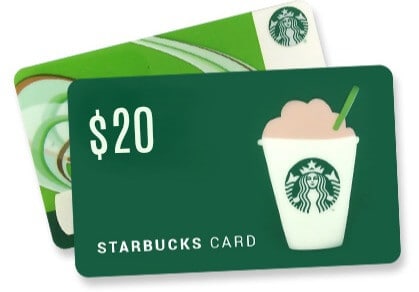 Final Words of Wisdom
If you are unhappy with the comments on your final evaluations from Pillar 2, you can consider appeal when released!
Not when they appear on your MSPE and you are sent a copy in August to read and review prior to sending out to residency programs


Be sure your Pillar 2 final comments are plentiful in the discipline you are contemplating for residency
Not just, “student did well”
Final Words of Wisdom
Everyone has had the same curriculum, exams, requirements to this point in medical school.

This all changes in Pillar 3!

No student has the same residency plan – even within the same specialty!

We will advise you – in attempt to give you the best chance of:
Matching to your preferred specialty
Matching to your preferred program
SAVE THE DATE
Career Session #4 – MARCH 2021


Zoom
Program Director Panel
Newly-matched student panel
Information on Mock Interviews
Texas STAR Project (Seeking Transparency to Application in Residency)
Nationwide survey and online tool for navigating the match more effectively
Recently matched MSIVs provide real data  
Step scores
AOA 
GHHS 
Publications 
Volunteer experiences 
Programs they applied to
Programs they received interviews at
Program they successfully matched to
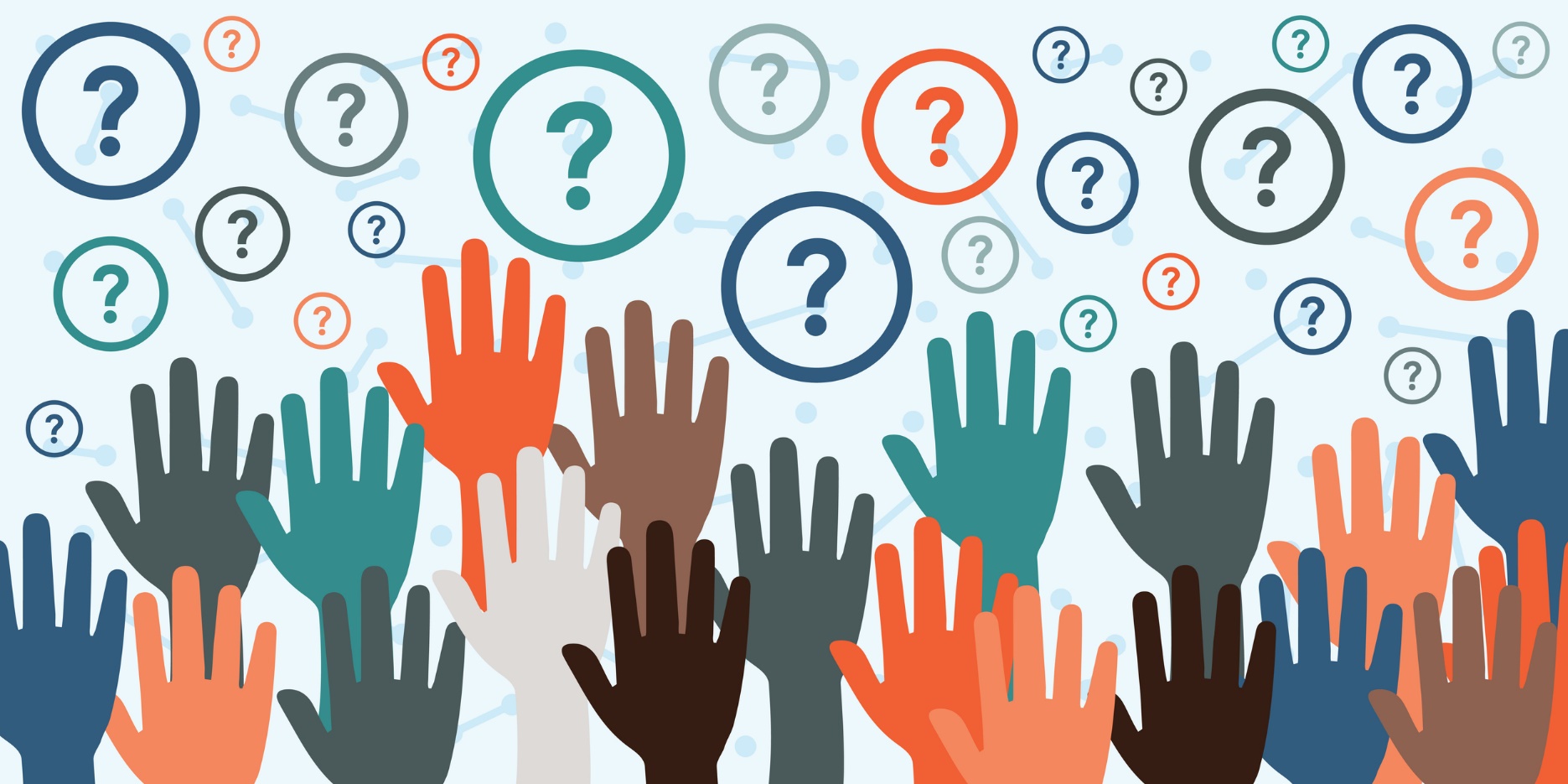 Second Look Visits
Read about on Careers in Medicine website
Students with few interviews should consider this
Must be allowable by programs
Must be within the student’s budget

Discuss with mentor/Student Affairs prior to planning

Whether an applicant opts to attend a 2nd look at a program, generally has no bearing on that program’s opinion of the applicant.
[Speaker Notes: Editing and reviewing]
Second Look Visits
You are under no obligation to attend a 2nd look visit – but if you do:
Rank you higher
Maintain your previous rank (programs see same qualities as 1st visit)
Reduce your rank (if 1st interview didn’t go well, 2nd usually doesn’t either)

If offered 2nd look, do not feel compelled to respond definitely
Sample script: “Thank you for telling me about this opportunity. I need to process my experience here and look at my academic and clinical responsibilities before making that decision. I will be in touch if I can participate.”
Second Look Visits
You can request a 2nd Look Visit unless programs state they don’t offer visits.
Be clear about what you want or why you need the experience to help you make the decision about ranking their program
When asking:
Is it possible to have a 2nd look visit?
Outline specifically what you need in the visit

“I’m in the process of making my final decisions on my rank list and I really liked your program. I would like to visit and take a 2nd look. I would be happy with any experience you could provide, such as shadowing an intern for a day. If the PD is available, I’d like to chat but nothing formal.”